Для чого людині мистецтво?
Мета: ознайомити учнів з видами мистецтва; розкрити роль мистецтва в житті людей; виховувати емоційне ставлення та естетичне сприйняття навколишнього світу, гарний смак та бажання малювати.
 Підготувала: Євгенія Малінська
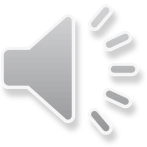 Мистецтво – це вміння творити прекрасне
Мистецтво наповнює, збагачує людину, робить її ціліснішою, щасливішою. Воно звернене до її почуттів і впливає на людину з надзвичайною силою.“ І мовкнуть слова перед чародійством пензля, і бліднуть фарби перед барвистим суцвіттям, що враз починає дихати, шептати казку, сміятися, плакати росами, жити”.
Класифікація видів мистецтва
Просторові мистецтва:
1)архітектура
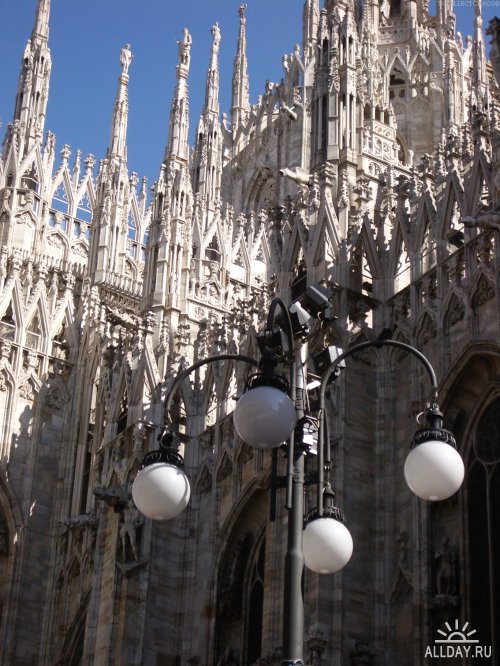 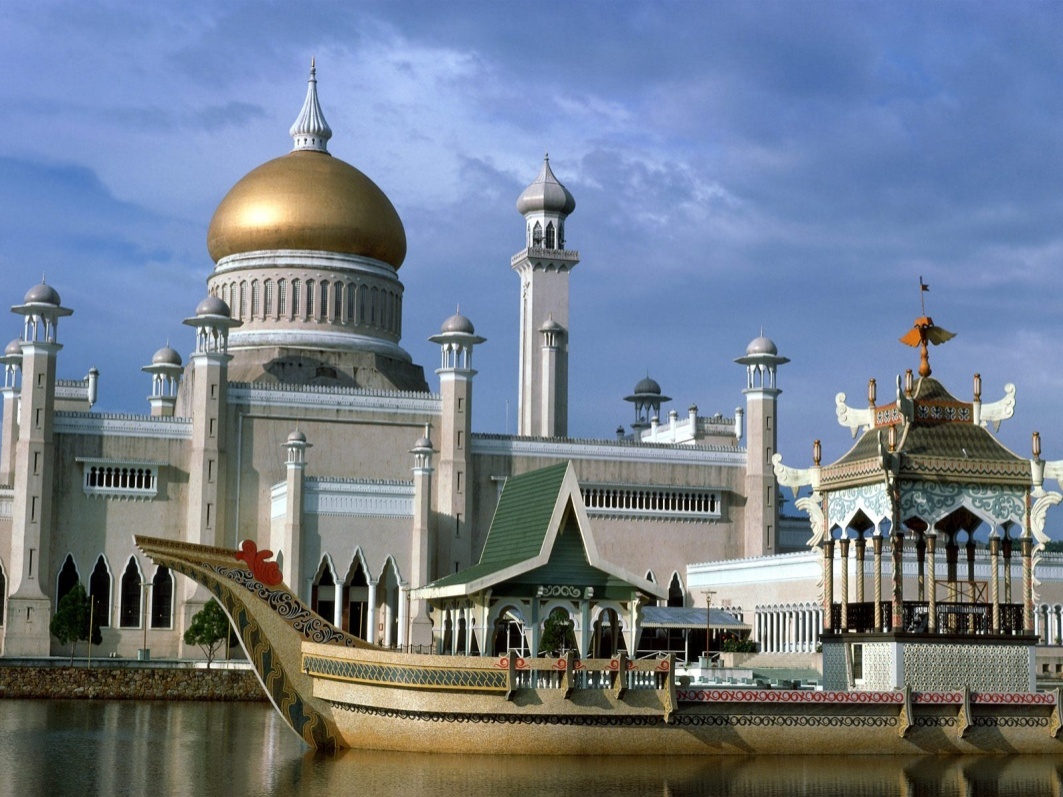 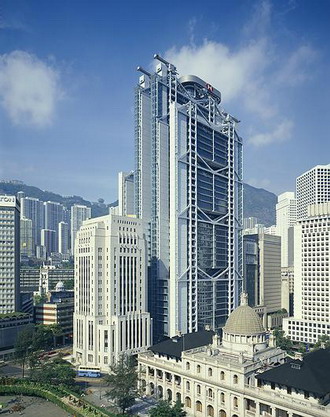 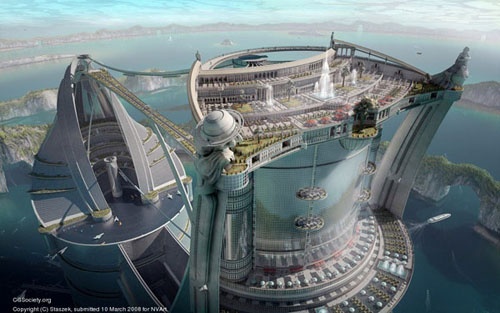 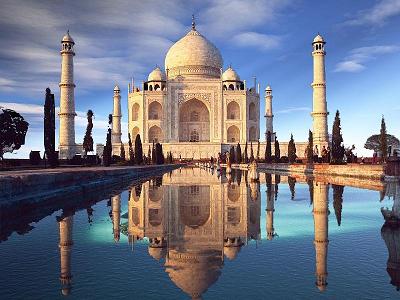 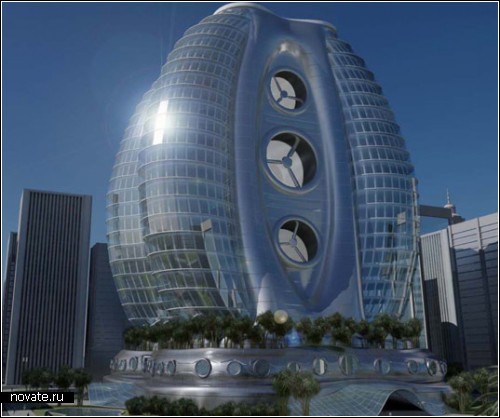 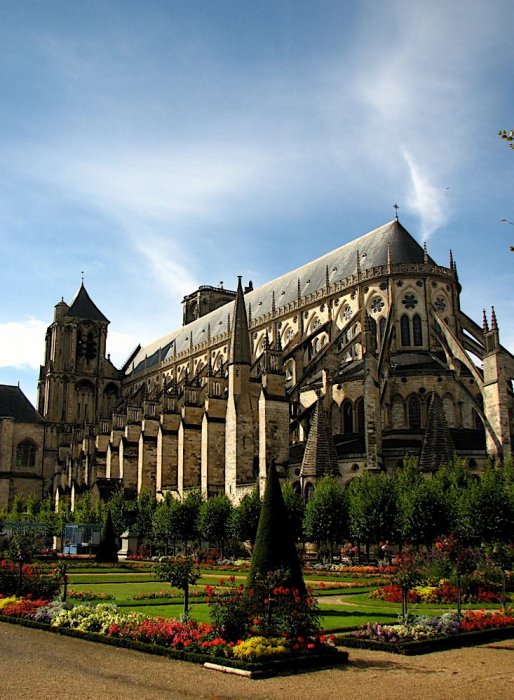 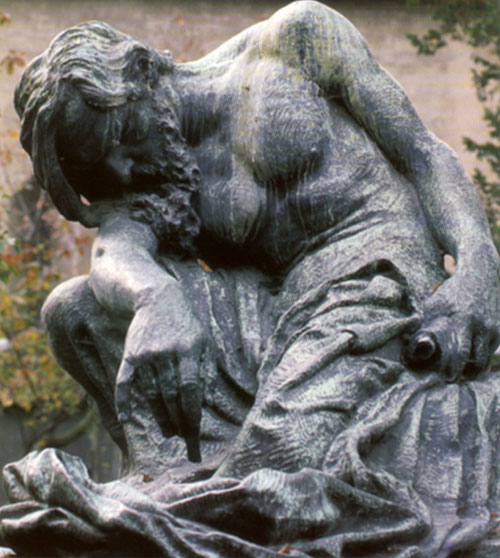 2)скульптура
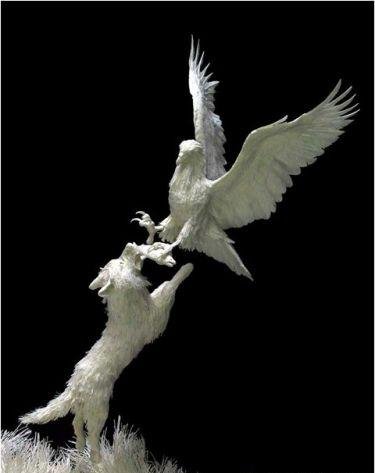 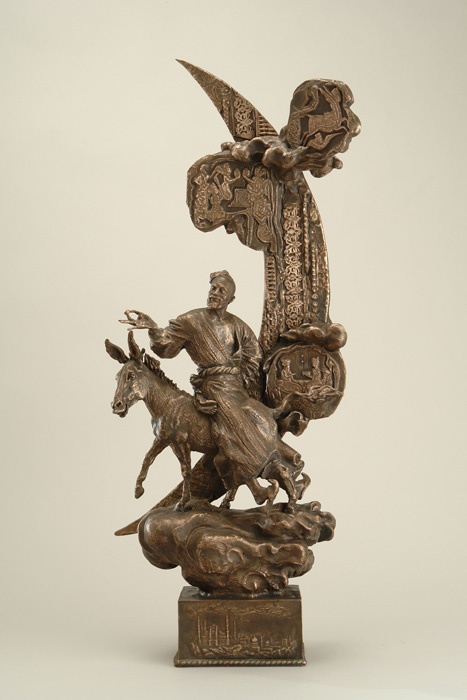 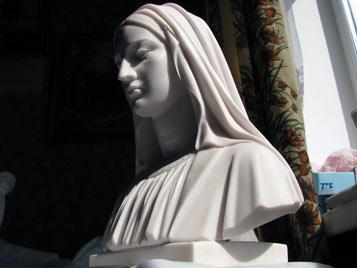 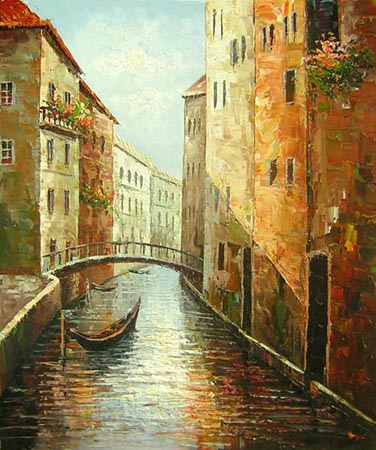 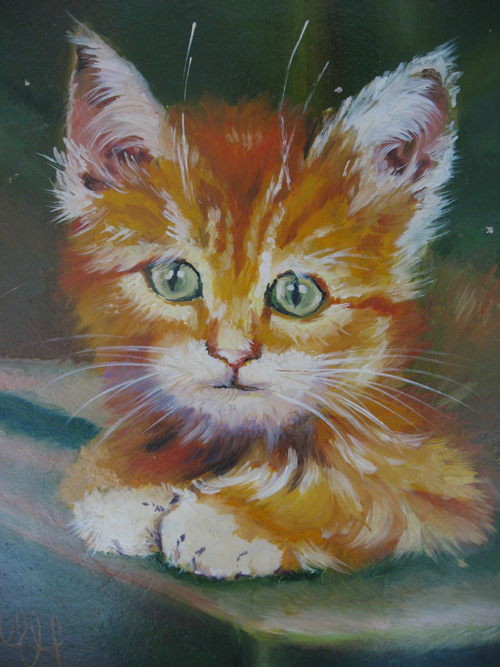 3)живопис
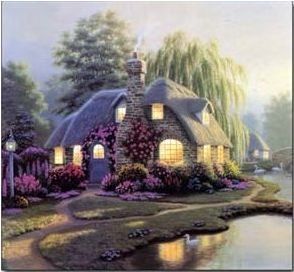 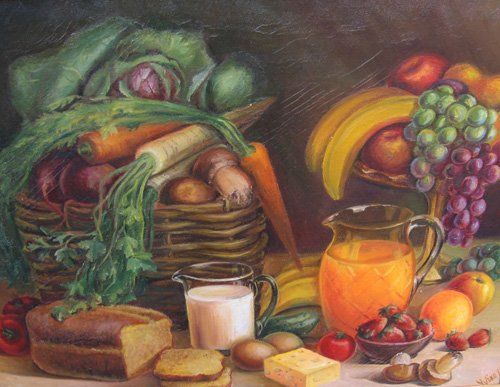 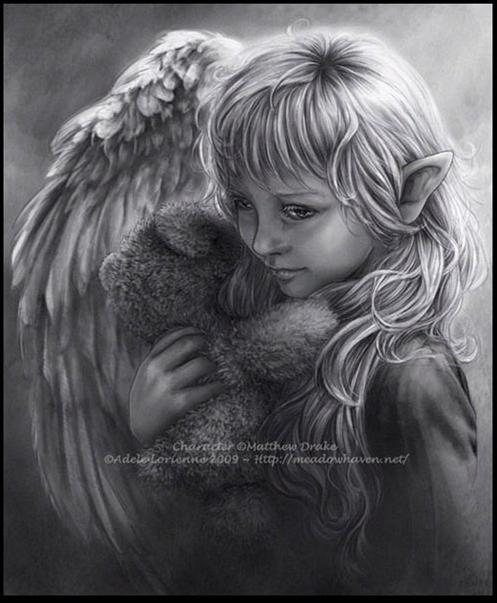 4)графіка
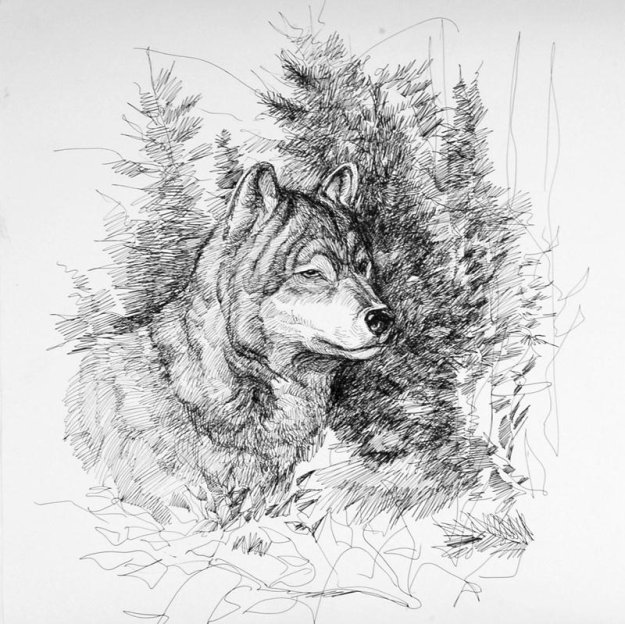 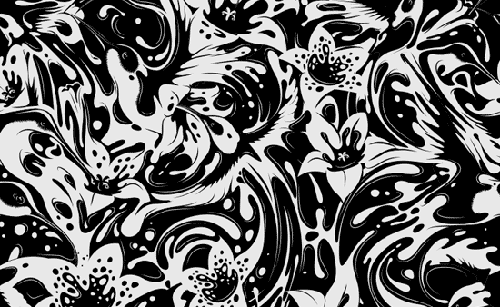 5) художня фотографія
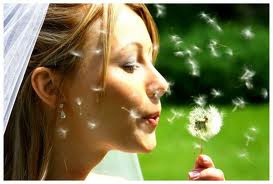 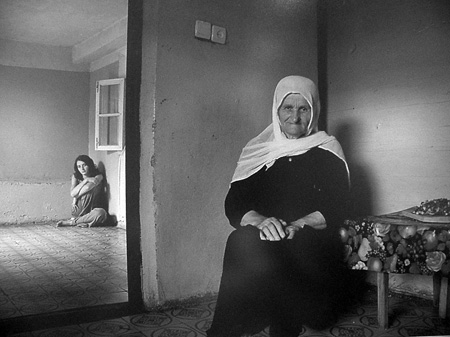 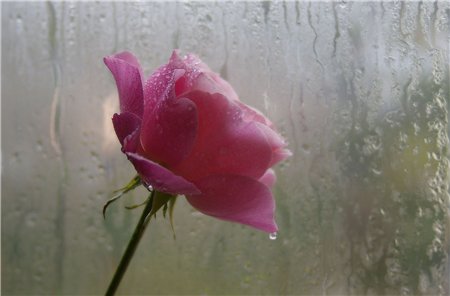 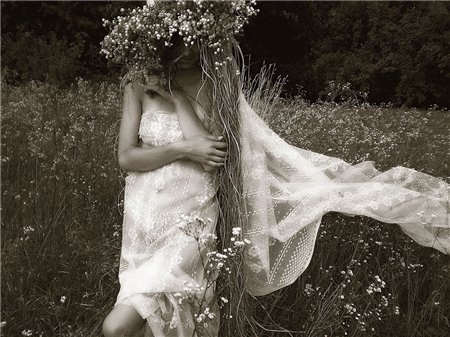 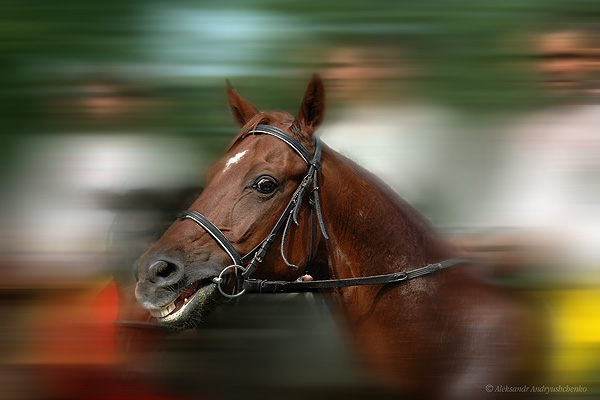 6) декоративно-прикладне мистецтво
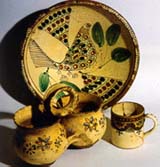 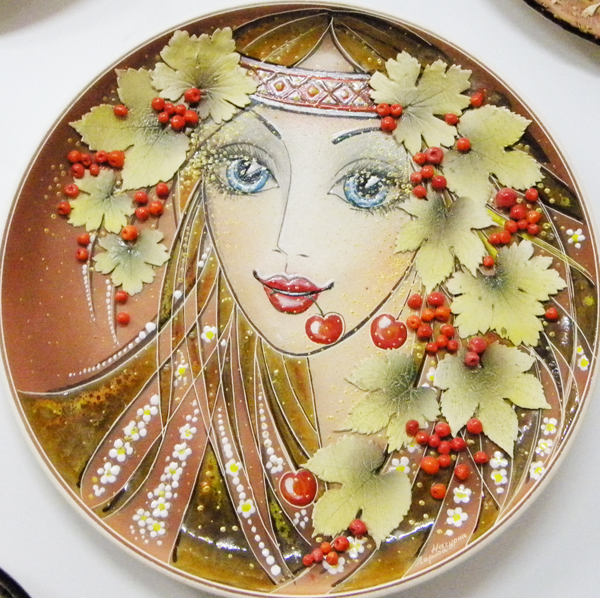 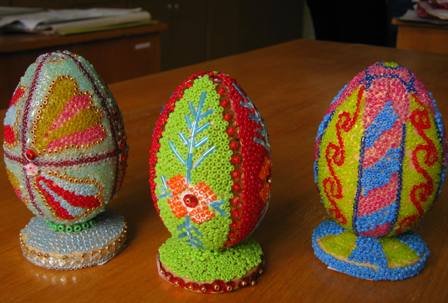 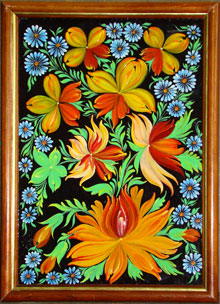 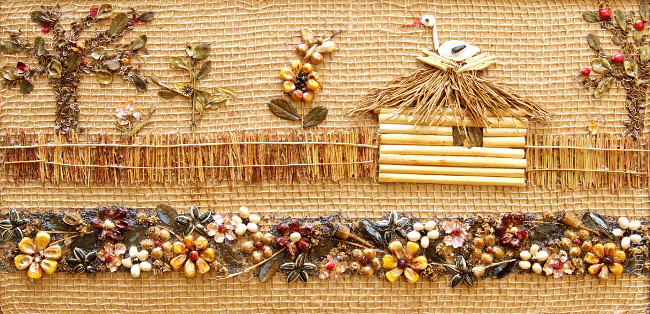 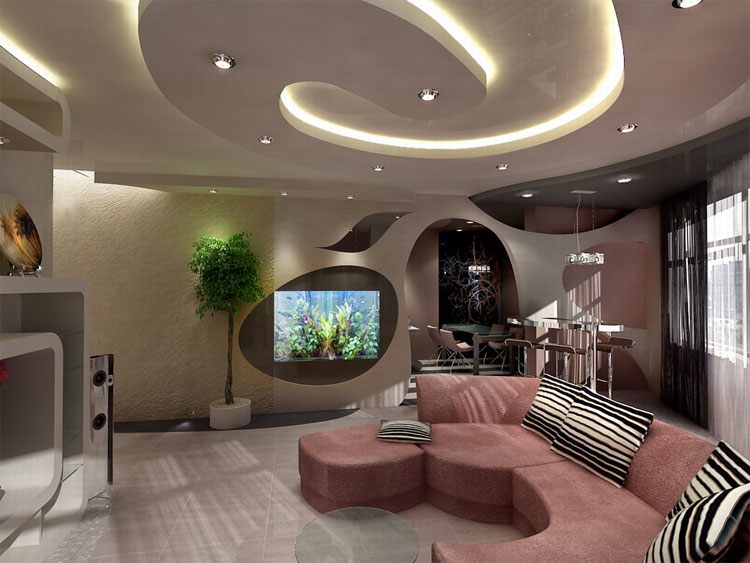 7) дизайн
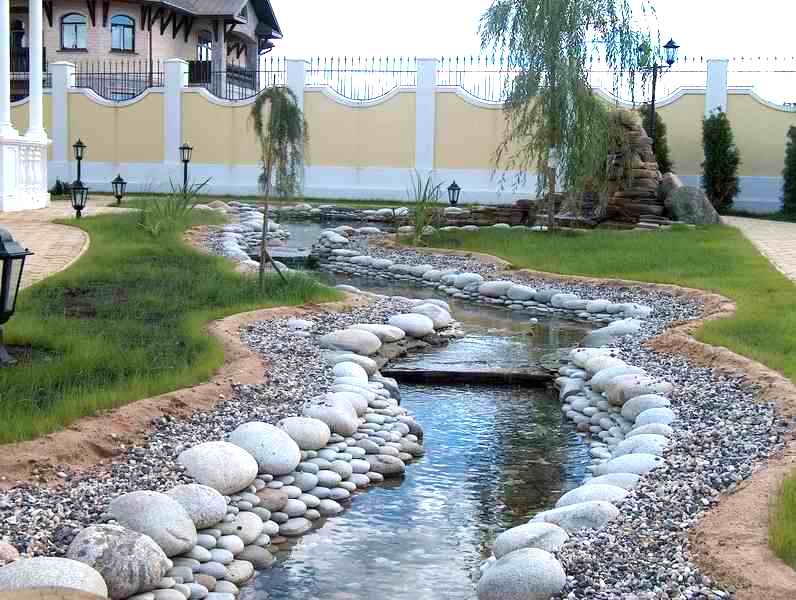 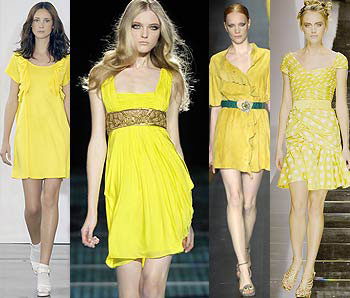 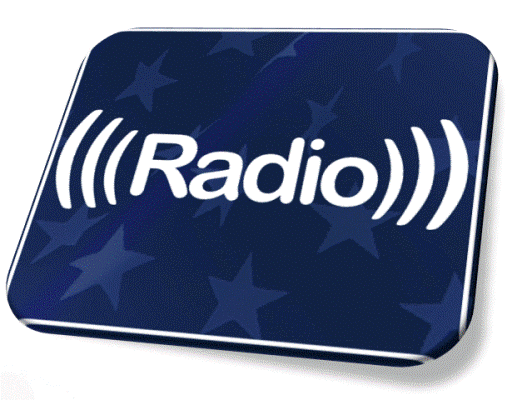 -часові мистецтва:1) радіо
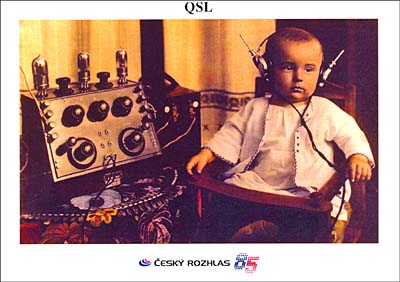 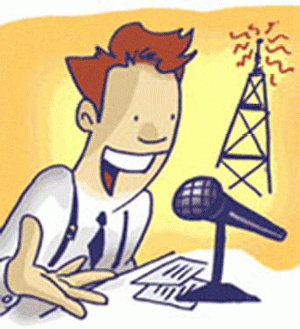 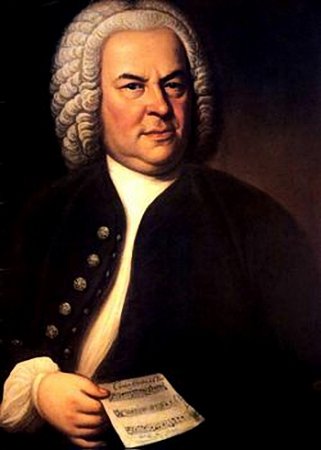 2) музика
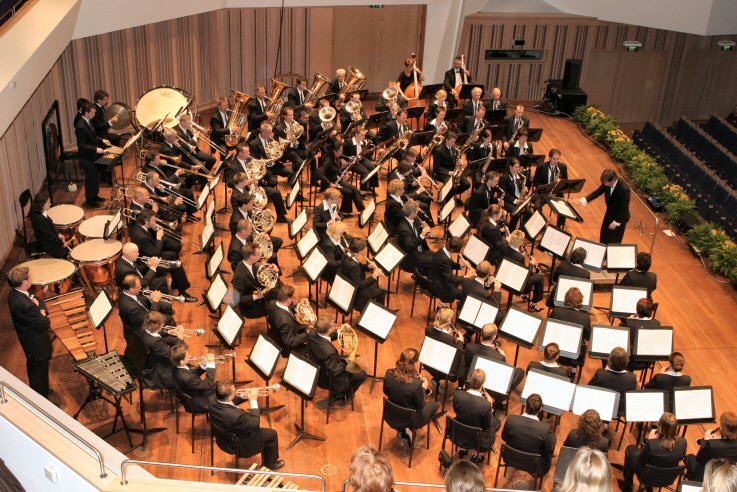 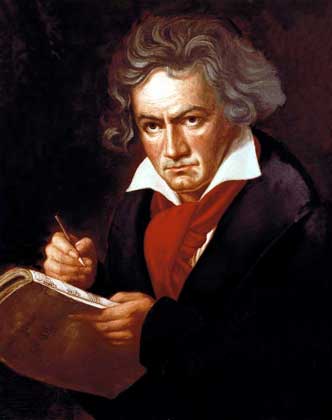 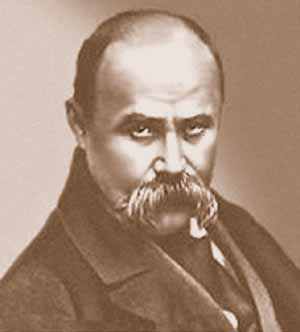 3) література
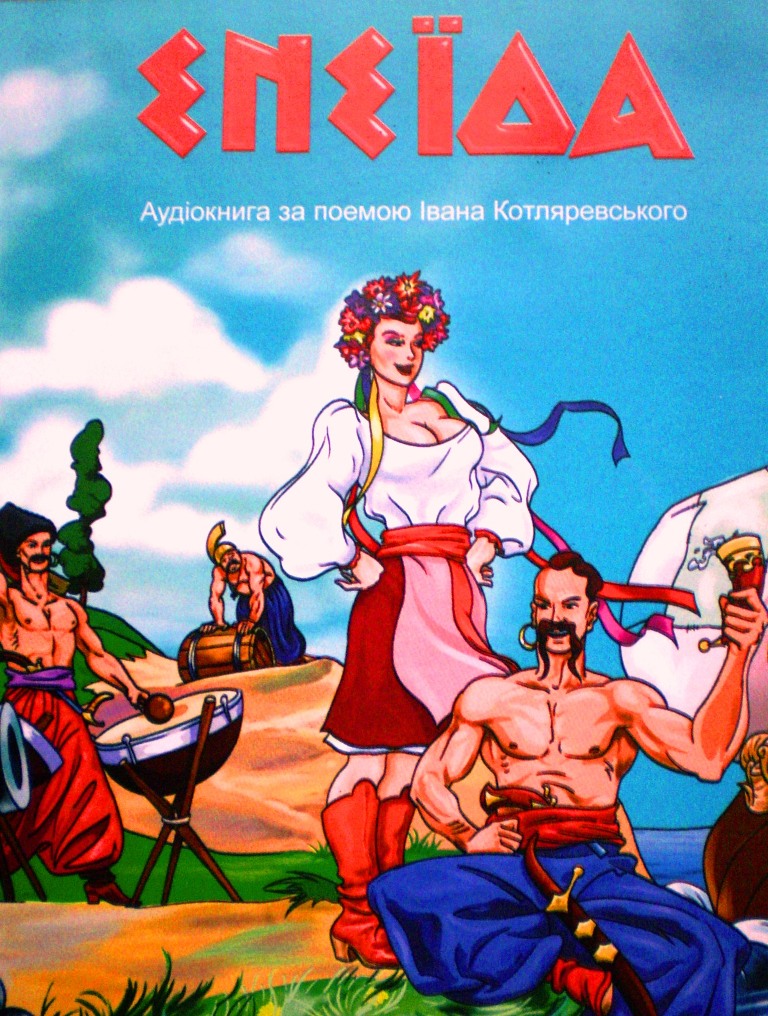 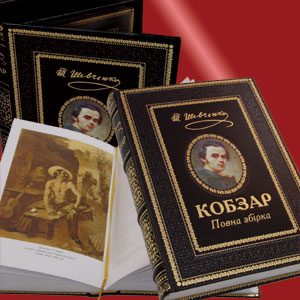 -просторово-часові : 1) кіномистецтво
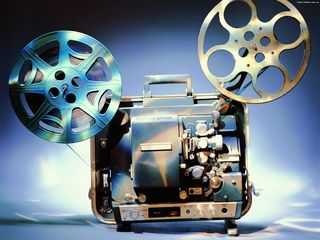 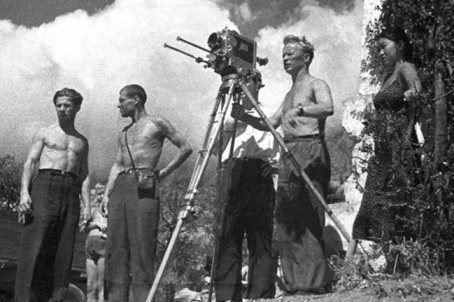 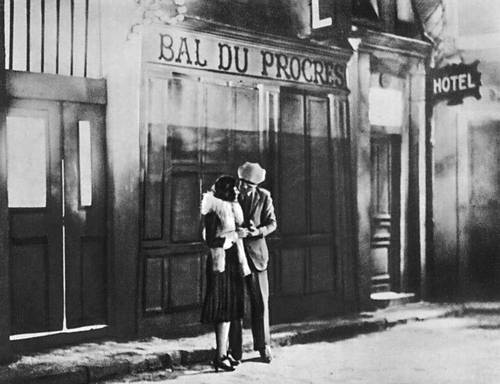 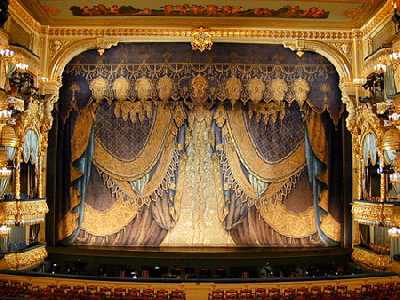 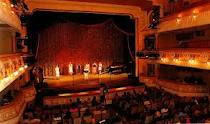 2) театр
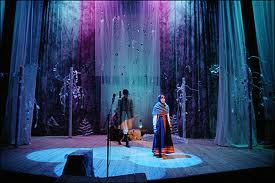 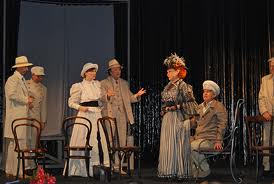 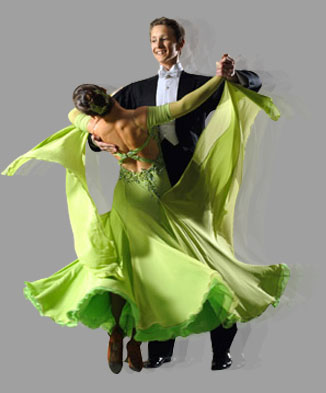 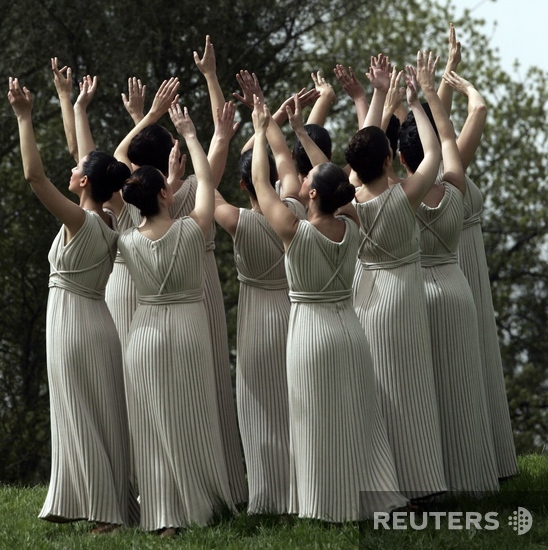 3) танець
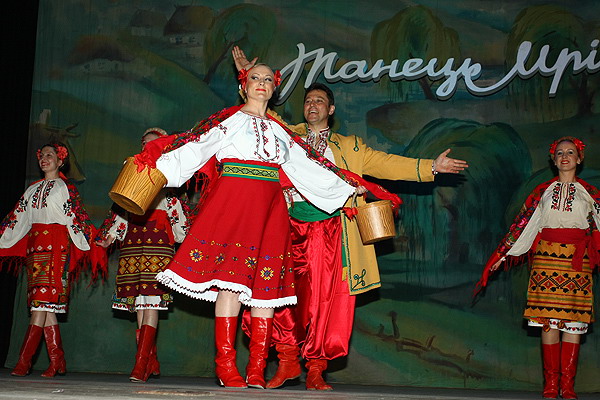 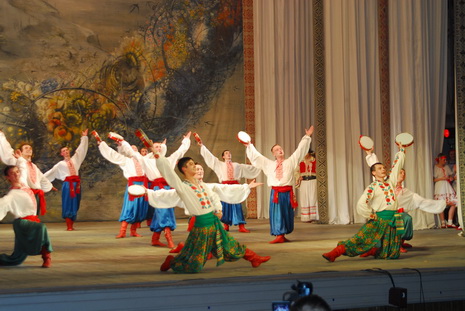 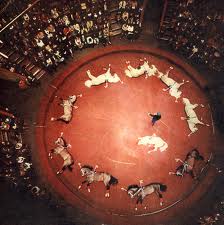 4) циркове мистецтво
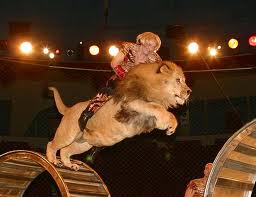 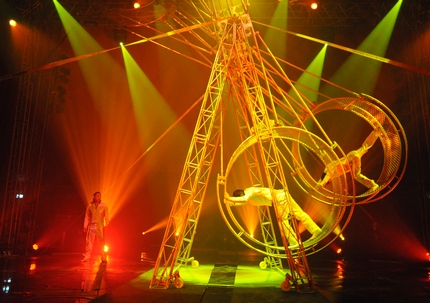